СОВРЕМЕННАЯ ТЕХНОЛОГИЯ ДОРОЖНЫХ ПОКРЫТИЙMODERN SEAL COATING TECHNOLOGY
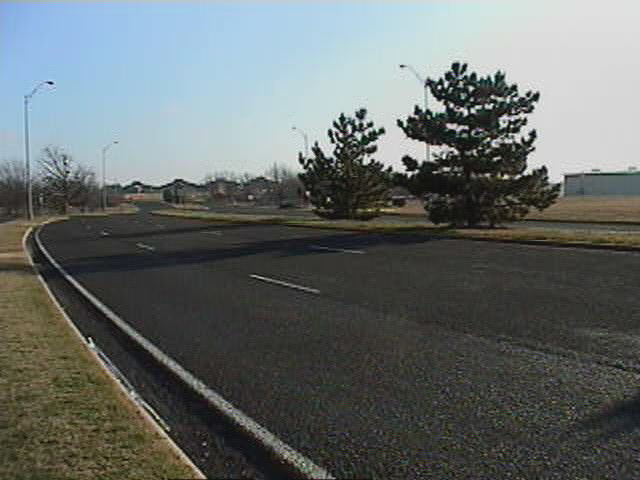 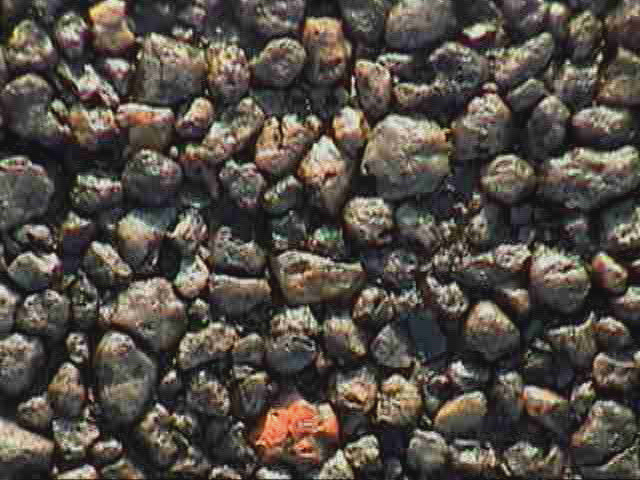 Tony Kucharek, P.Eng., C.Chem.
NFLD DOT Meeting
Toronto, May 11th, 2007
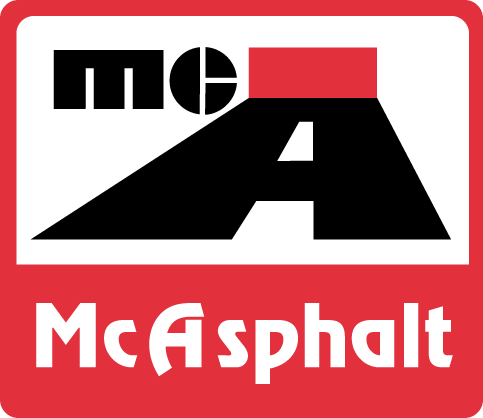 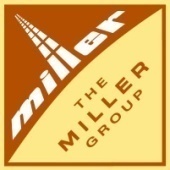 Содержание презентацииPresentation Outline
Описания процессов
Process description
Типы покрытий
Types of Seal Coatings
Выбор материалов и их совместимость
Materials selection and compatibility
Принципы разработак покрытий
Seal Coating design principles
Примеры
Examples
Описание процессовProcess Description
Поверхностные покрытия базируются на эмульсионных системах послойной укладки эмульсионного битума на правильно подготовленную дорожную поверхность из щебня.
Emulsion-based seal coating systems are surface treatments consisting of superimposed layers of bitumen emulsion and cover aggregate placed over properly prepared roadway surfaces
Общий объем в Канаде ~40 млн.м2
Annual volume in Canada ~ 40 million m2
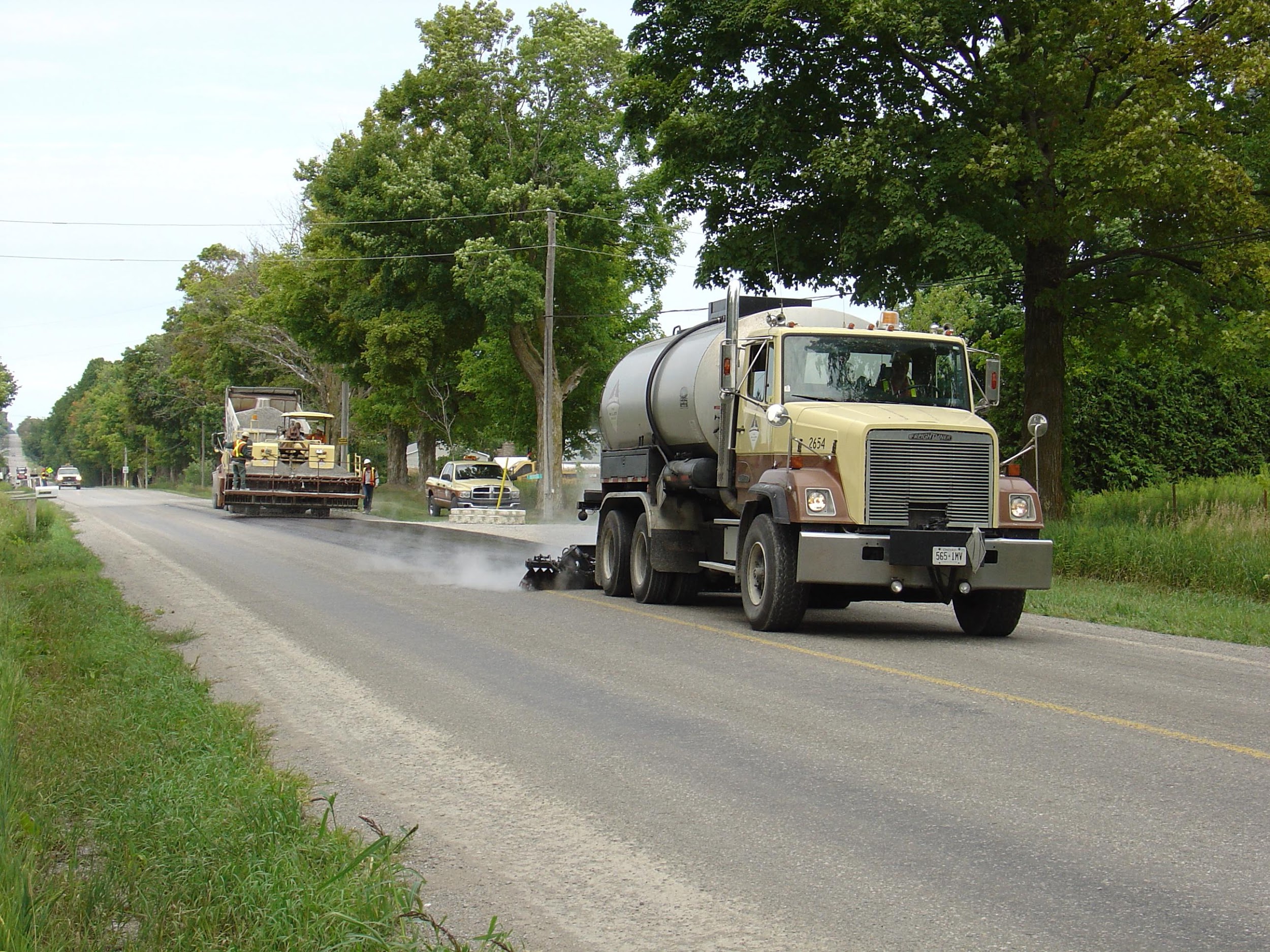 Process Description
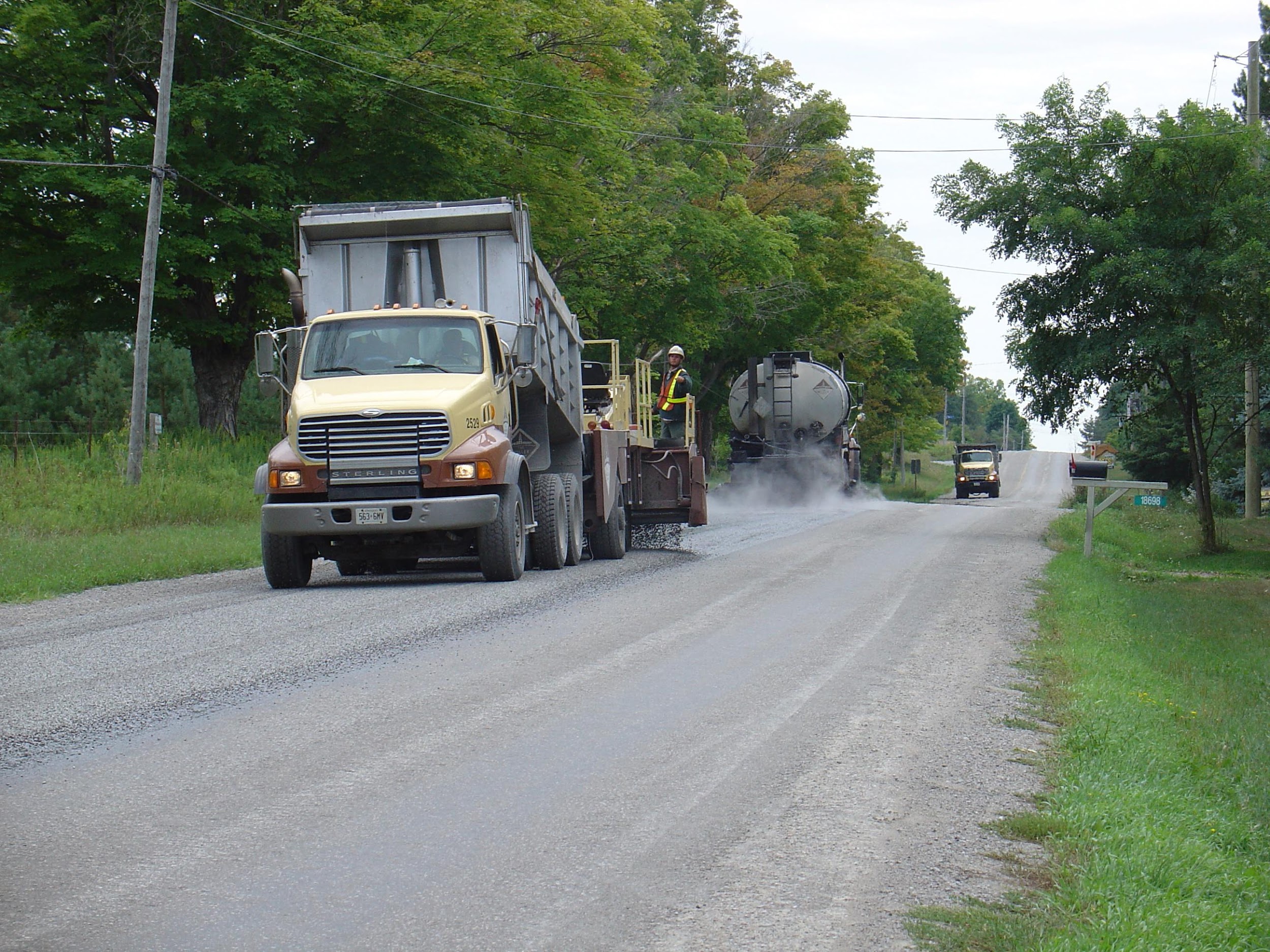 Process Description
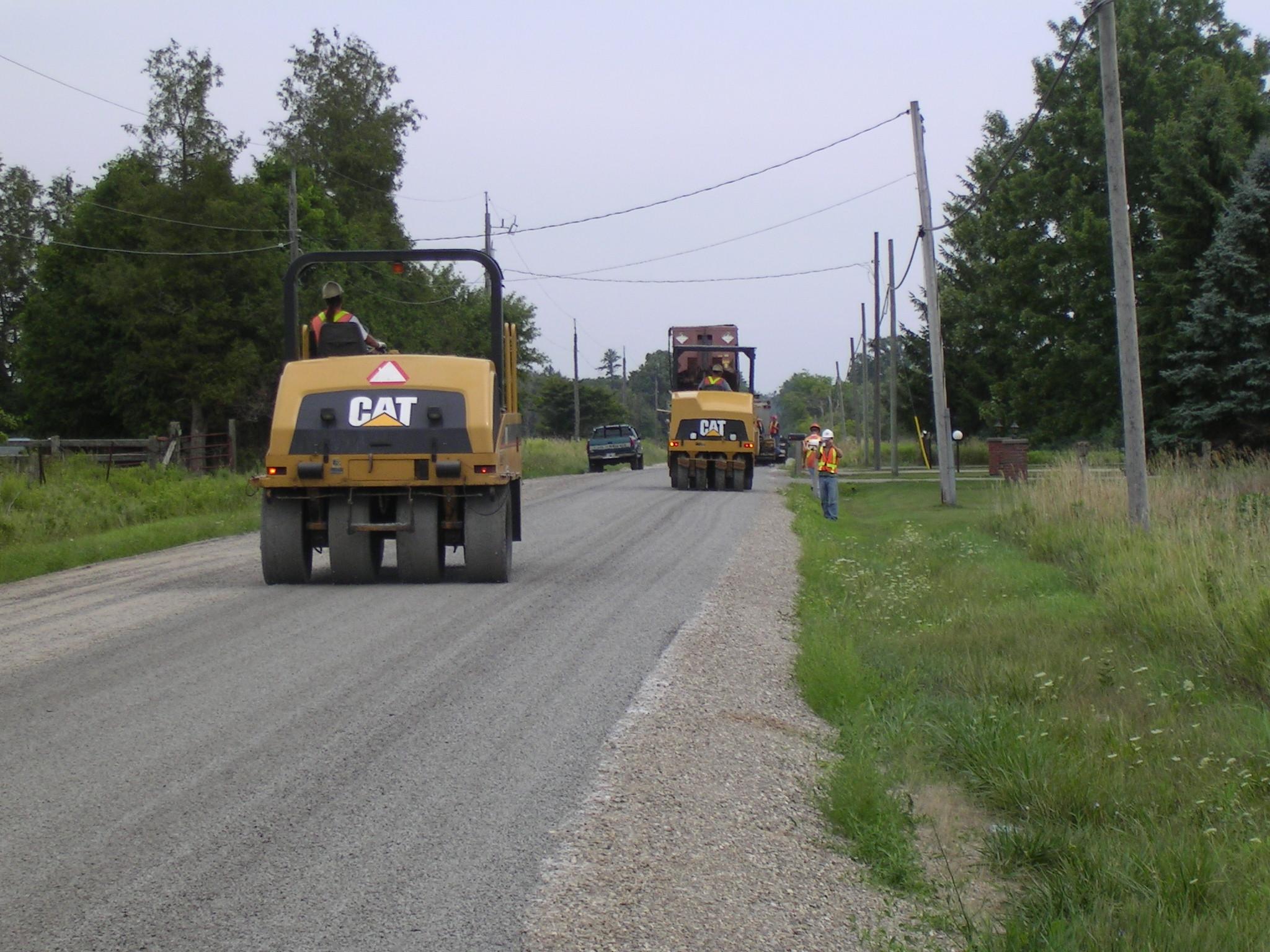 Process Description
Основания для поверхнносного покрытияReasons for Seal Coating
Восстановительная система для существующих дорог
Resurfacing system for existing roadways 
Обеспечивает текстуру и предотвращает скольжение
Provides both texture and skid resistance
Обеспечивает гидроизоляционный слой дорог 
Seals roadway surface against ingress of water 
Уменьшает разъедание существующих поверхностей
Reduces oxidation of existing pavement
Обеспечивает равномерную поверхность  латанных дорог
Provides more uniformity to patched roadway
Система покрытий для дорог ,безбордюрных ограничений
Surfacing system for unbound surface roadways
Обеспечивает без пыльную поверхность дорог
Provides dust free surfaces
Обеспечивает гидроизоляционный слой дорог
Seals roadway against penetration of water
Виды применения
Type of application
Системы поверхностных покрытий
Seal coating systems
Чип Сил
Chip Seals
Покрытия с градациями щебня
Graded-Aggregate Seals
Однослойные системы
Single layer systems
Однослойный Чип Сил
Single chip seal
Однослойный Чип Сил армированный волокнами
Fibre-reinforced single chip seal
Покрытие с единым слоем щебня
Single graded seal
Многослойные системы
Multiple layer systems
- Racked-in chip seal
Двойной слой Чип Сил
Double chip seal
 Sandwich seal
 Cape seal 
- Triple chip seal
- Sandwich seal double chipping  
- Inverted double chip seal
- Double graded seal
Типы систем поверхностных покрытийTypes of Seal Coating Systems
Подложка/Основа
Substrate
Chip Seals
Напыление (необязательно)
Fog seal (optional)
Мелкий щебень
Chippings
Связующий материал
Binder
Однослойный Чип Сил
Single Chip Seal
Chip Seals
Напыление (необязательно)
Fog seal (optional)
Второй слой мелкого щебеня
Secondary chippings
2-й слой связующего материала
2nd layer of binder
Первый слой мелкого щебеня
Primary chippings
Подложка/Основа
Substrate
1-й слой связующего материала
1st layer of binder
Двойной Чип Сил
Double Chip Seal
Подложка/Основа
Substrate
Chip Seals
Второй слой мелкого щебеня
Secondary chippings
Связующий материал
Binder
Первый слой мелкого щебеня
Primary chippings
Сэндвич Чип Сил
Sandwich Chip Seal
Напыление (необязательно)
Fog seal (optional)
Подложка/Основа
Substrate
Chip Seals
Второй слой мелкого щебеня
Secondary chippings
Первый слой мелкого щебеня
Primary chippings
Связующий материал
Binder
Райкд-ин Чип Сил
Racked-in Chip Seal
Подложка/Основа
Substrate
Graded-Aggregate Seals
Щебень
Graded-aggregate
Связующий материал
Binder
Покрытие с одним слоем щебня
Single Graded-Aggregate Seal
2-й слой связующего материала
2nd layer of binder
Подложка/Основа
Substrate
Graded-Aggregate Seals
2-й слой щебня
2nd layer of aggregate
1-й слой щебня
1st layer of aggregate
1-й слой связующего материала
1st layer of binder
Покрытие с двойным слоем щебня
Single Graded-Aggregate Seal
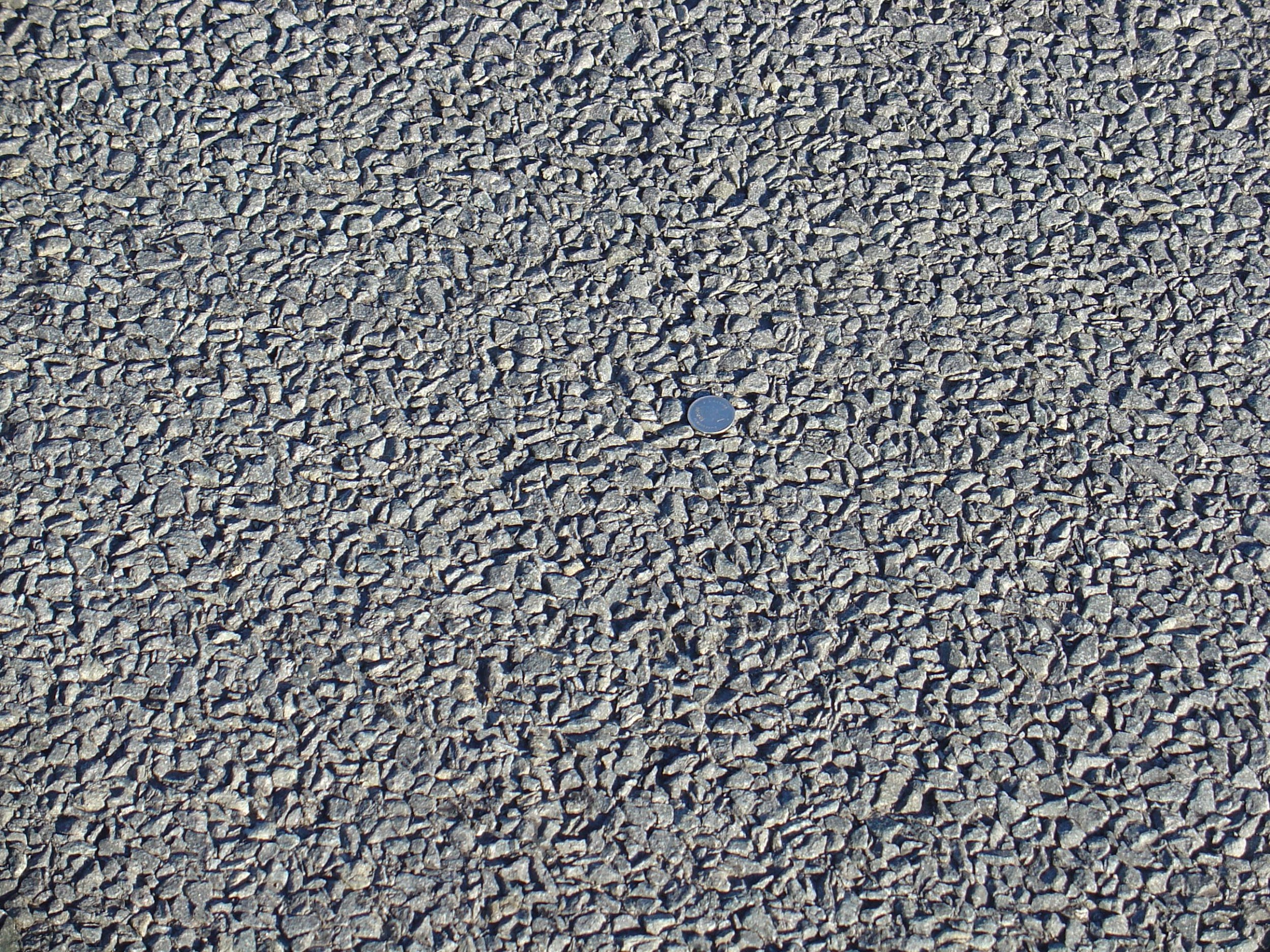 Single Chip Seal
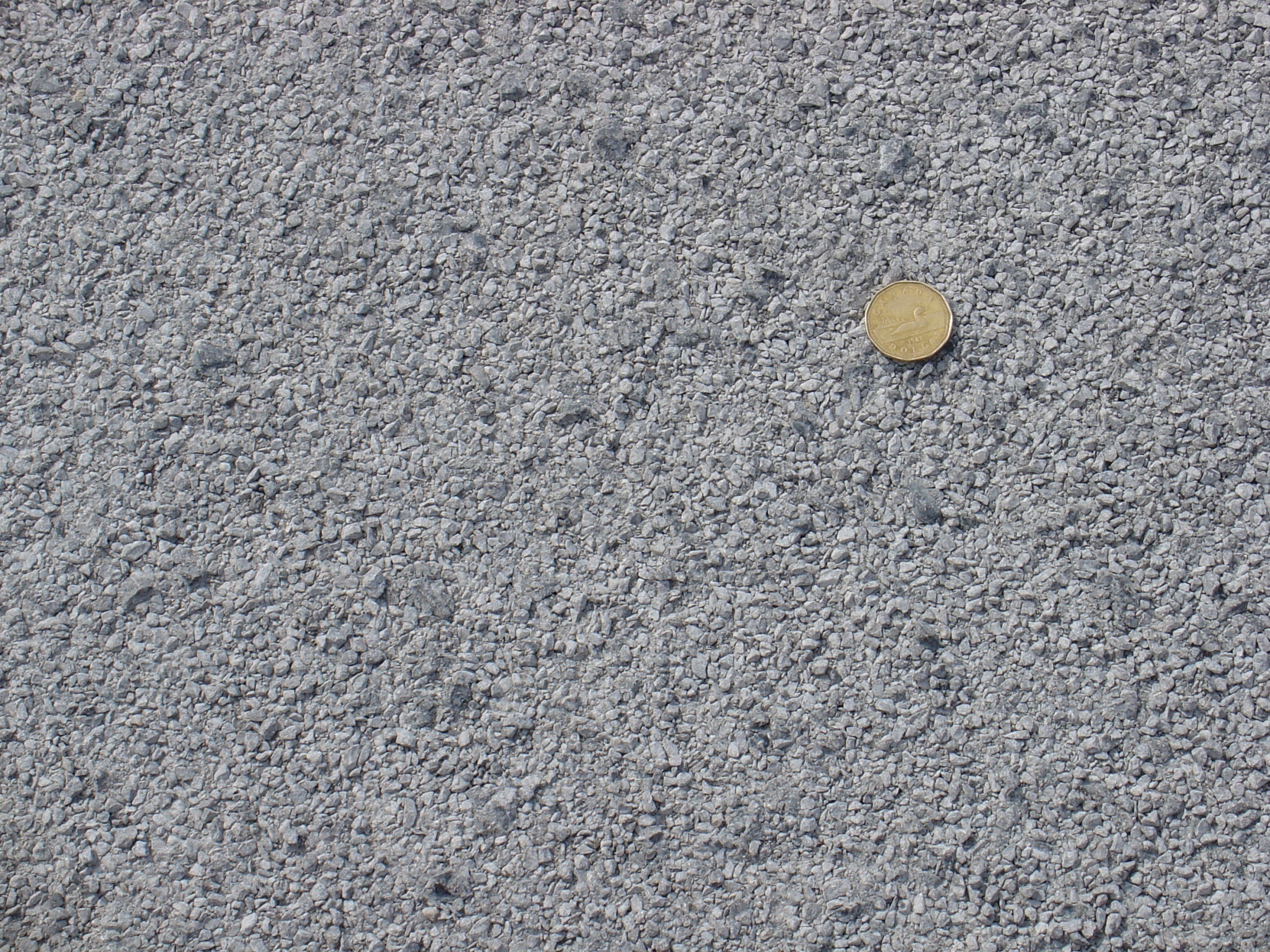 Double Chip Seal
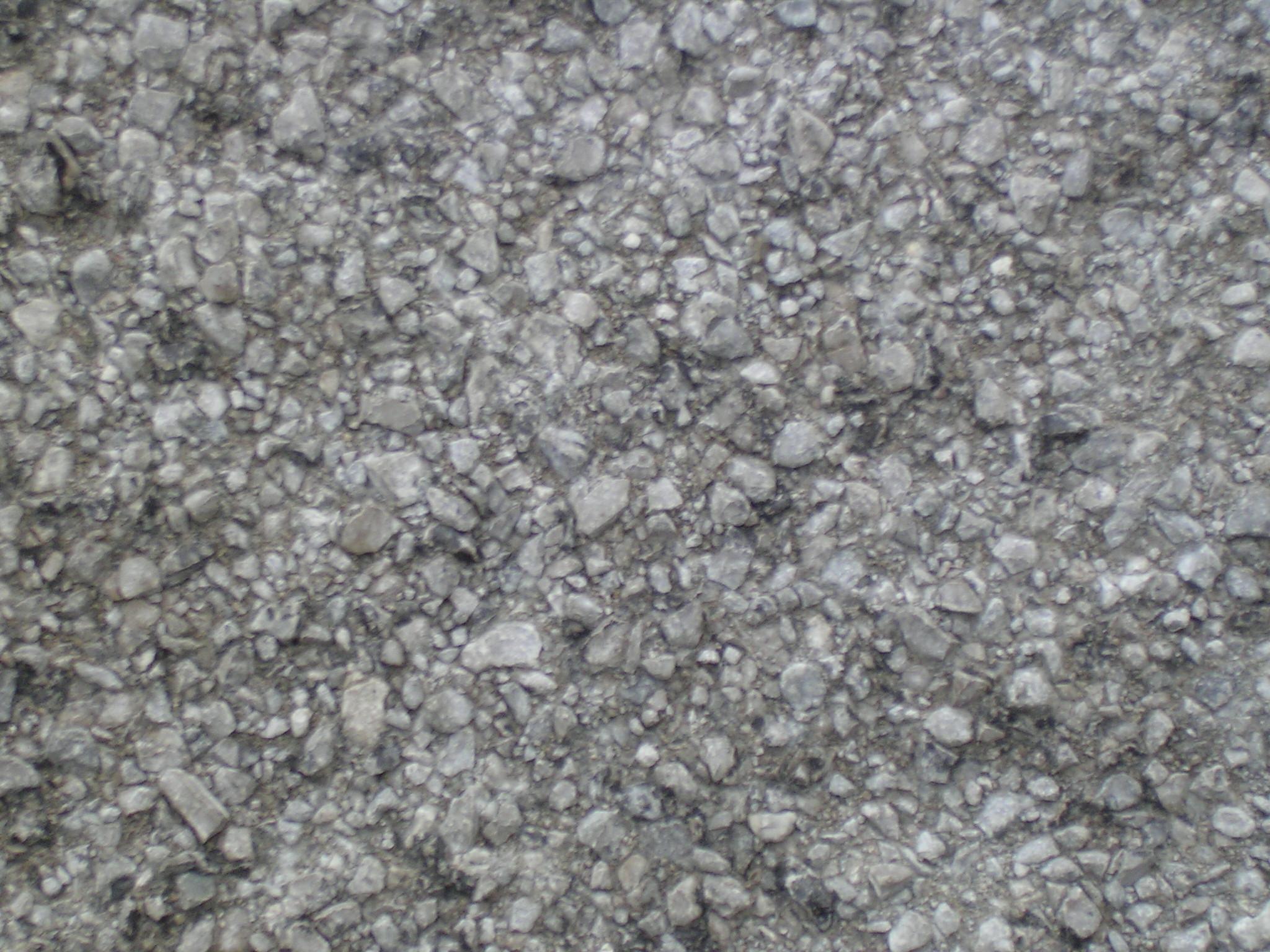 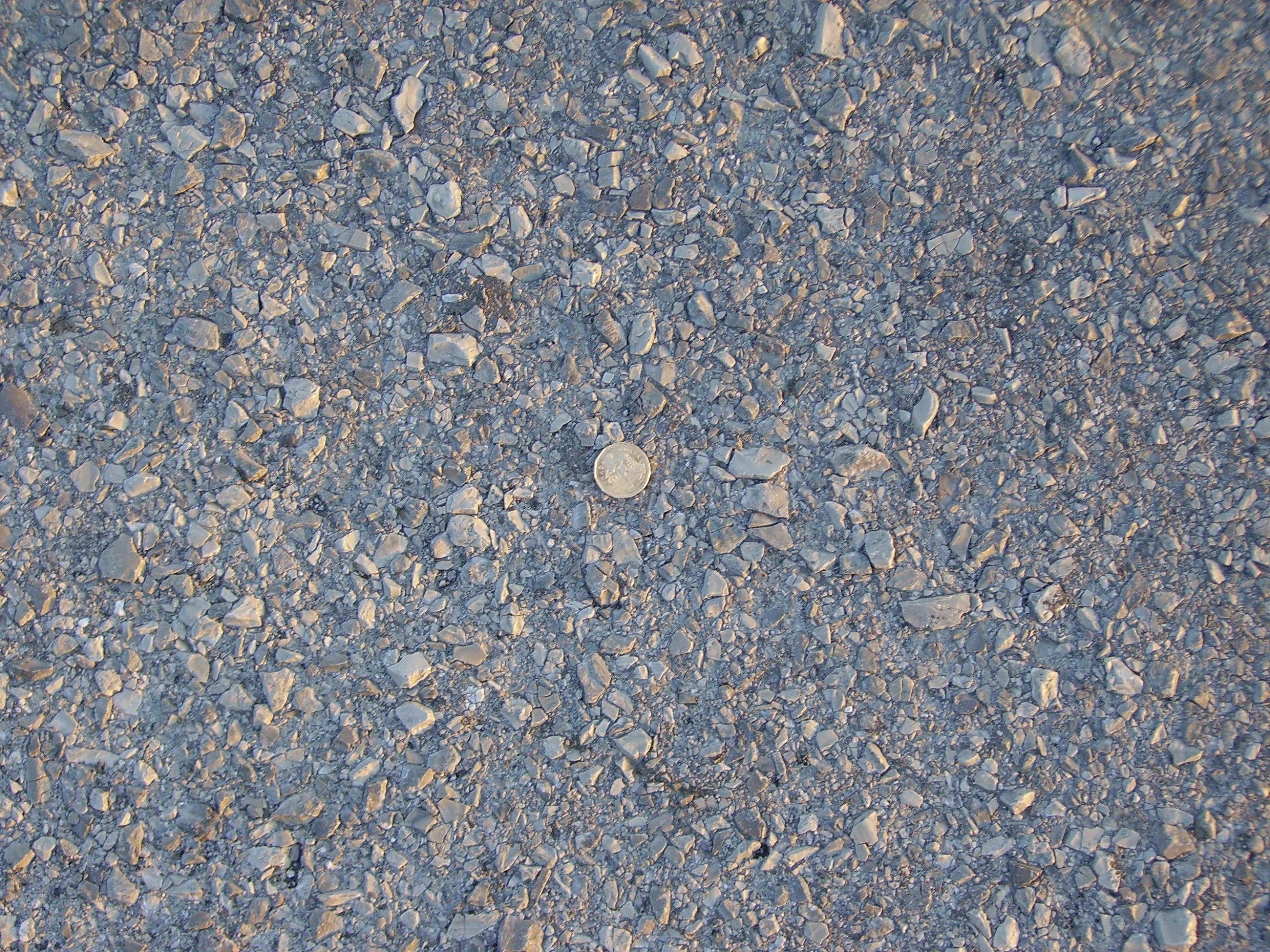 Single Graded-Aggregate Seal
Средняя величина
Mean dimension (MD)
Существующая подложка/основание
Existing Substrate
Aggregate Parameters
Высота камня после укатки
Height of aggregate after rolling
Выбор материалов – ЩебняMaterial Selection - Aggregate
Щебень должен состоять из твердых, крепких, чистых и сухих фрагментов камня
Aggregate should consist of hard, tough, clean and dry fragments of stone
Форма частиц должна быть кубическая или тетрагедральнной (четырехгранной)
 Particle shape should be cubical or tetrahedral
Несколько спектров градации - Several gradation ranges
Характеристики - Characteristics
Хрупкость - flakiness
Градация - gradation
Чистый вес одной единицы - loose unit weight
Угловатость - angularity
Параметры дизайна (разработки) -Design parameters
Щебень –среднее минимальных размеров-average least dimension
Средняя величина - mean dimension
Количества вакансий между камнями-voids in the loose aggregate
Средне минимальные размеры
Average least dimension (ALD)
Aggregate Parameters
Существующая подложка/основание
Existing Substrate
Высота камня в калии движения
Height of aggregate in trafficked areas (wheel path)
(MD+ALD)/2
Aggregate Parameters
Existing Substrate
Height of chips in less trafficked areas (outside wheel path)
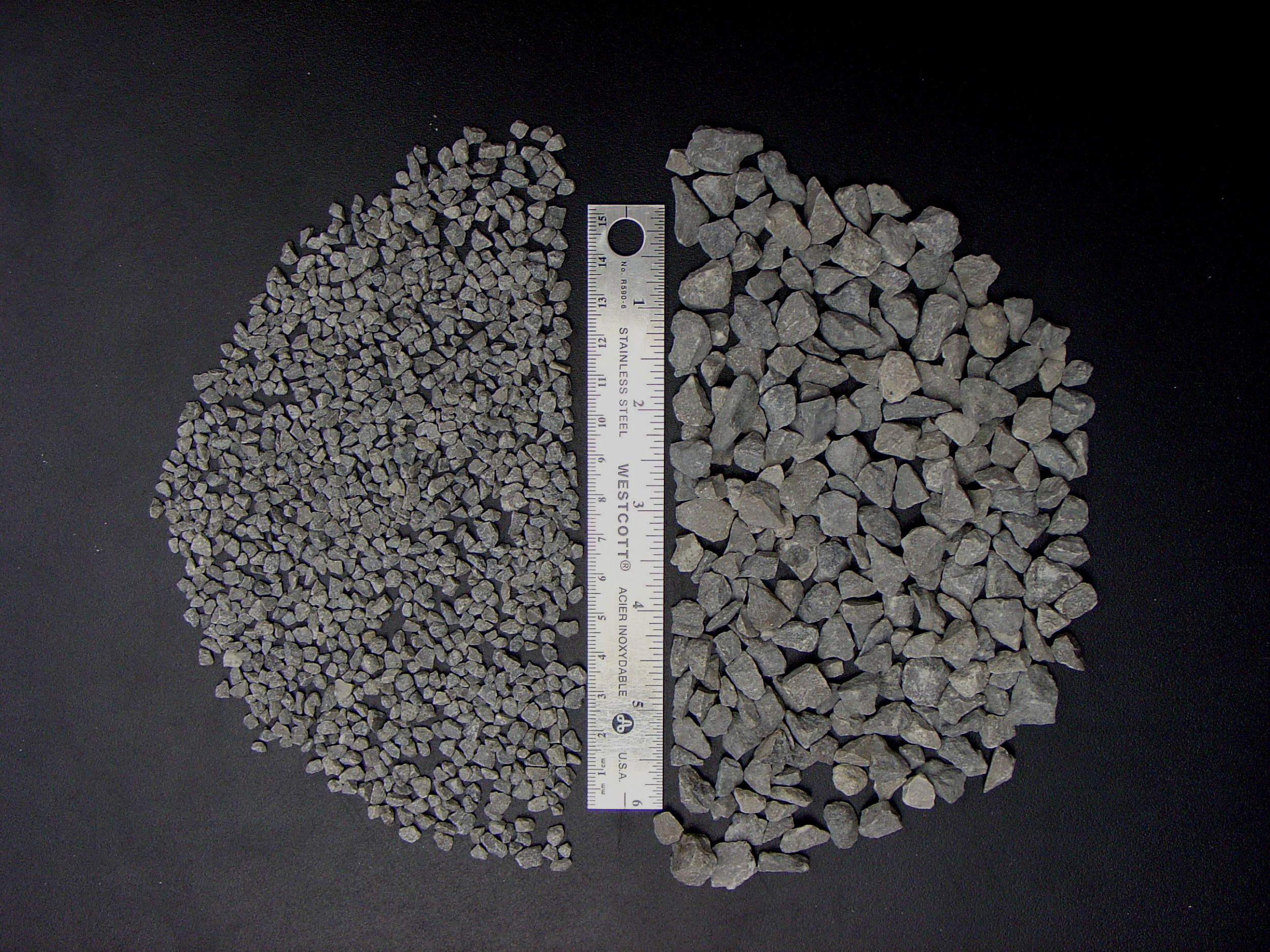 Typical Chippings
3 mm Chips
10 mm Chips
Выбор вяжущих материаловMaterial Selection - Binder
Битумная эмульсия - Asphalt Emulsion
Типы - Type
 не модифицированный - unmodified
модифицированный - modified – SBS or SBR
Категории - Category
катионные эмульсии для Чип Сил - cationic emulsions for chip seals – CRS-2(P)
анионные эмульсии для градационного щебня (щебень разного размера) - anionic high float for graded seals – HF group
Затвердевание -Setting
высокое для Чип Сил - rapid for chip seals
высокое и/или среднее для градационного щебня - rapid and/or medium for graded seals
Эмульсия должна иметь свойство быстрой когезии - Emulsion has to build cohesion fast
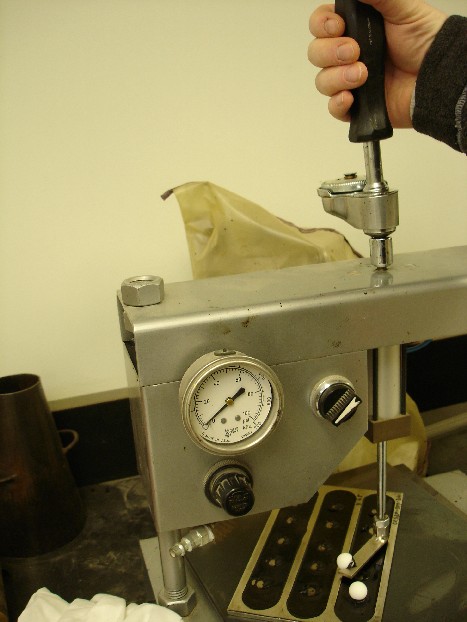 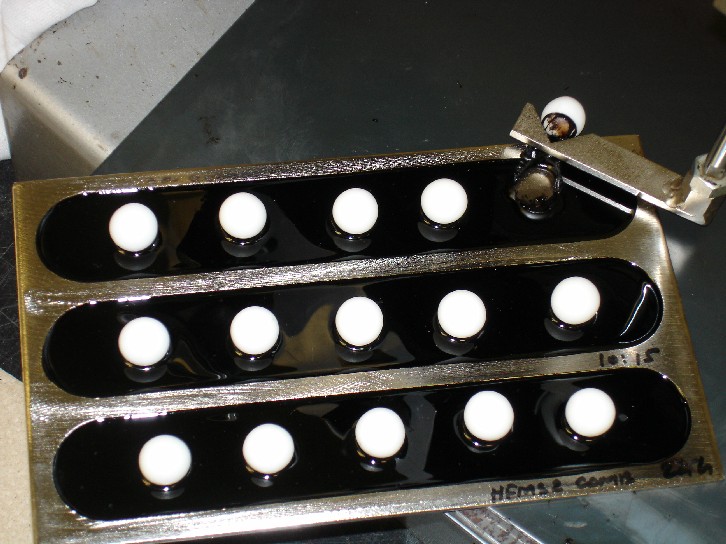 Frosted Marble Cohesion Test
Совместимость камня и вяжущегоAggregate-Binder Compatibility
Отслаивание – это нарушения связи между камнем и битумом в присутствии воды
Stripping is the breaking of the bond between aggregate and asphalt in the presence of water
На прямую связано с химическим составом камня и битума
Is directly related to the chemistry of the aggregate and asphalt
Электрические заряды на поверхности раздела влияют на совместимость
Compatibility is affected by electrical charges at the interface
Совместимость камня с вяжущим абсолютное требование успеха
Essential condition for success
Adhesive vs. Cohesive Failure
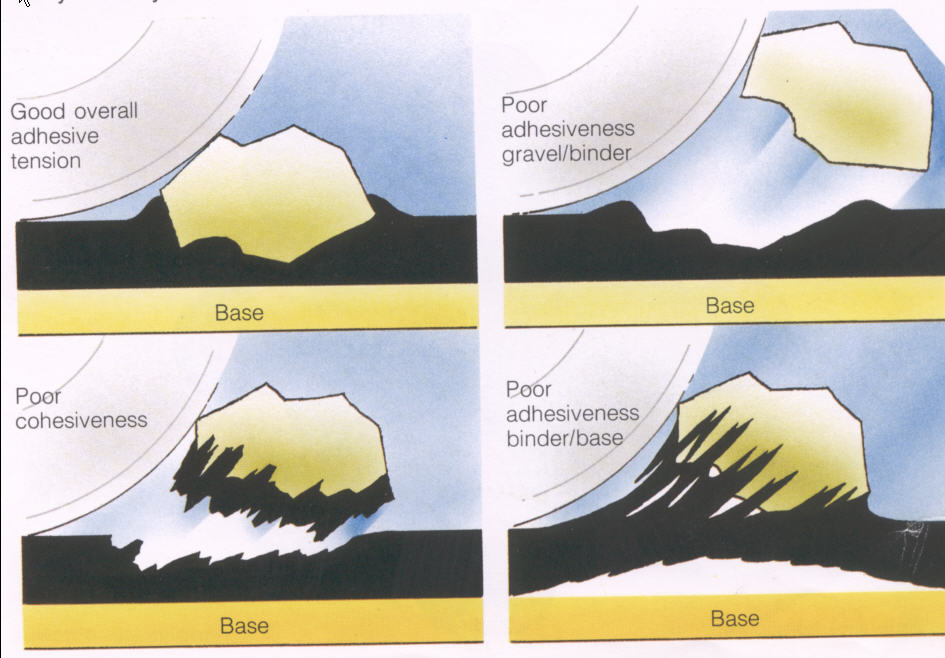 Source: Bitumen Emulsion, 2nd Edition, SFERB, Paris, France, 1991
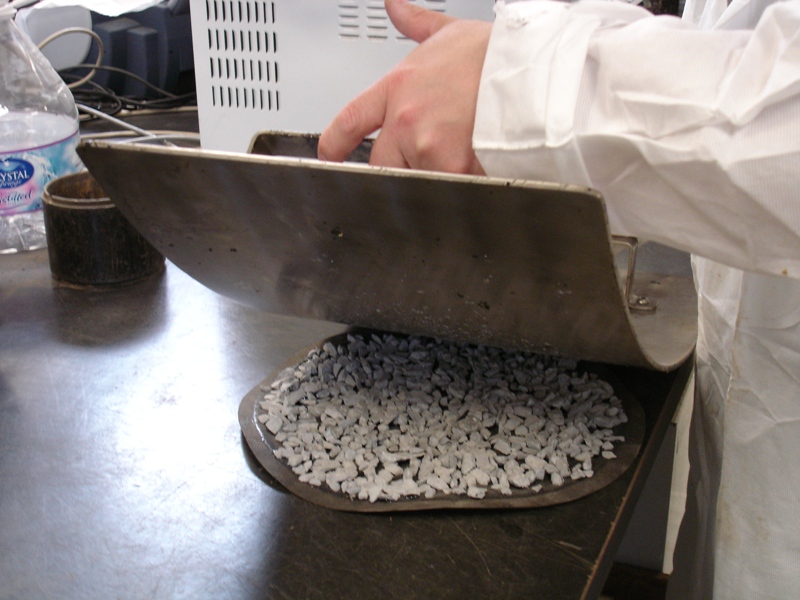 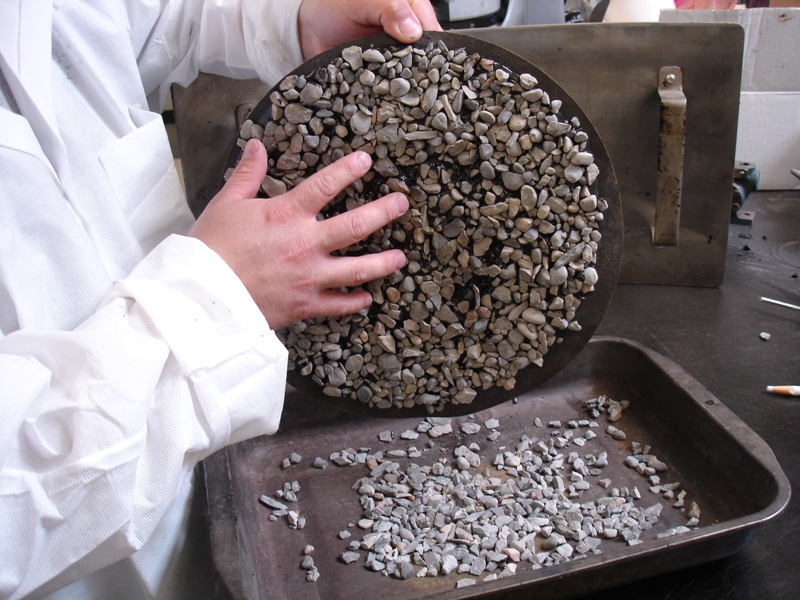 ASTM D7000 Sweep Test
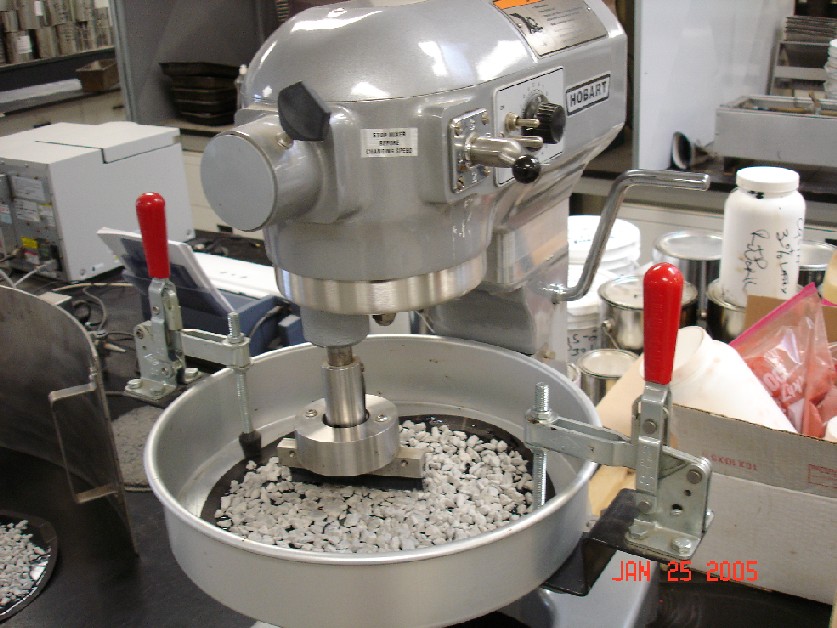 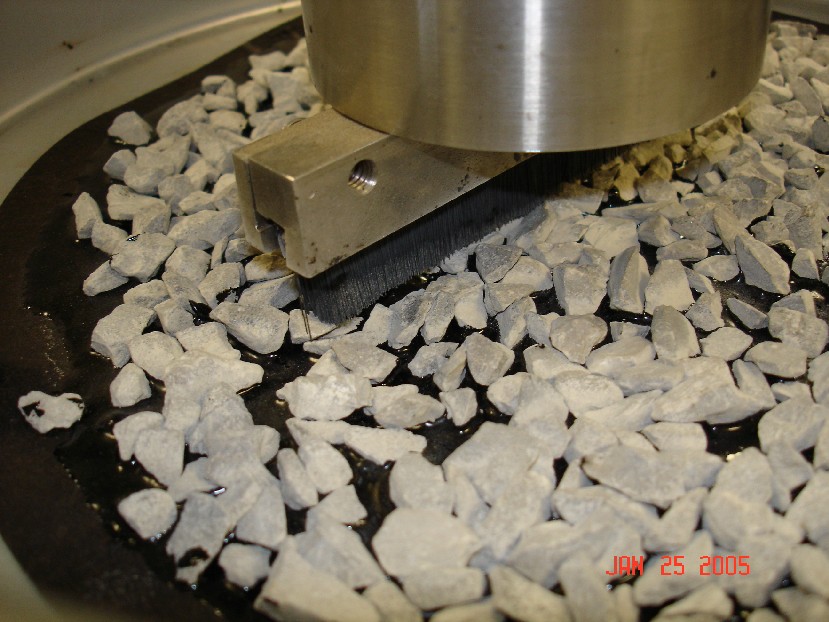 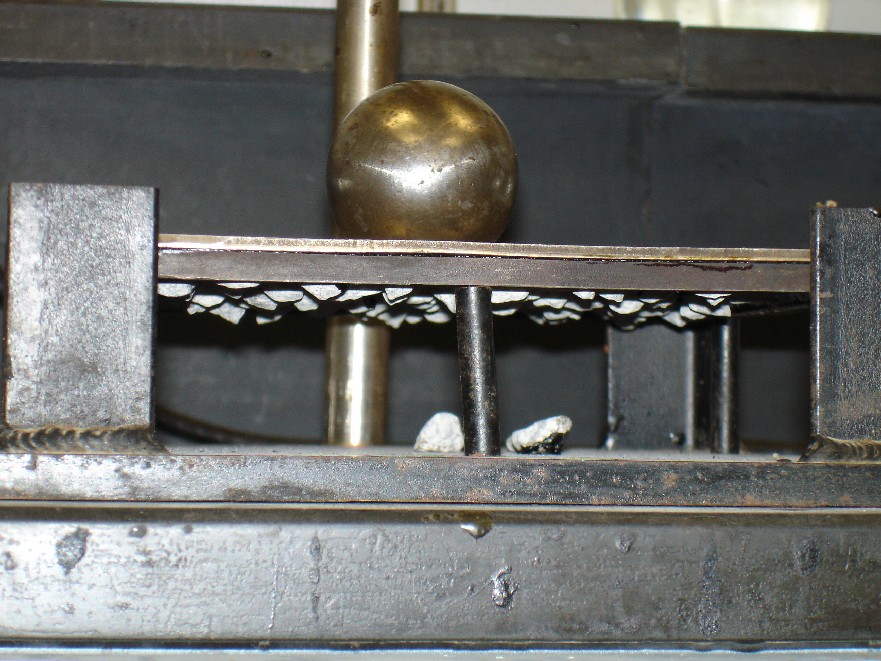 Vialit Plate Shock Test
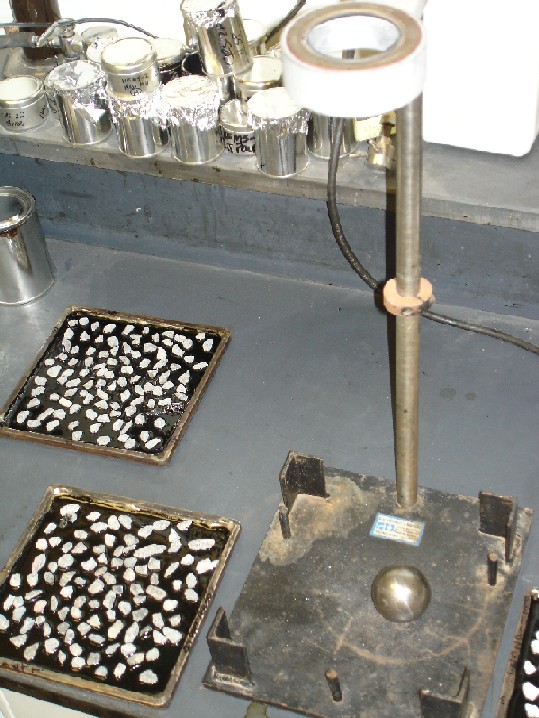 Active and Passive Adhesiveness
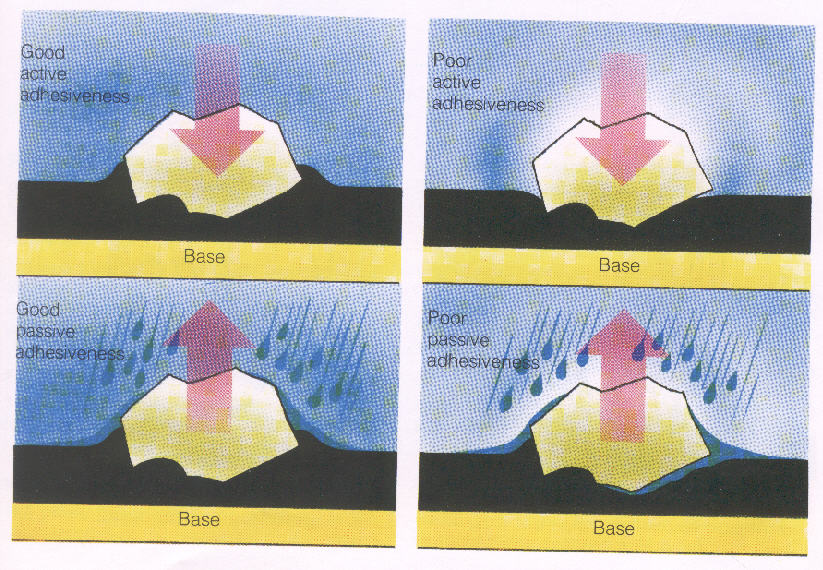 Source: Bitumen Emulsion, 2nd Edition, SFERB, Paris, France, 1991
Пример отслаивания вяжущего материалаExample of Stripping
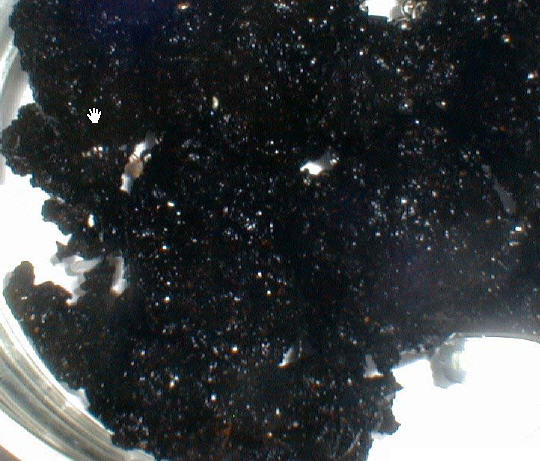 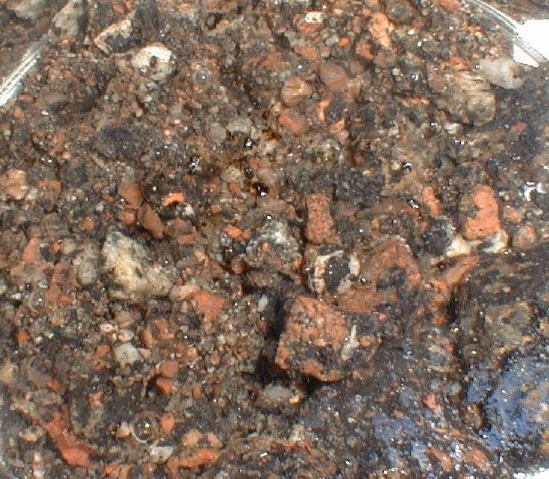 Параметры дизайна (разработки)Design Parameters
Интенсивность движения - traffic count
Сопротивление скольжению 
-skid resistance 
Тип дороги 
- type of roadway
скорость движения - traffic speed
Твердость подложки - hardness of substrate
Состояние подложки - substrate conditions
Водопроницаемость 
      - permeability
Однородность - homogeneity 
Классификация и размерность - grade & layout
Затененность - shade
Время укладки - timing of work
Повреждения при снегоочистке - snow plough damage
Направленность движения  - channelized traffic 
Описание шумов - noise concerns
Принцип разработки Чип СилChip Seal Design Principle
Коэффициент распространения вяжущего - Spread rate of binder
Первая стадия: общий дизайн основанный на состоянии дороги, движения и окружающей среды -stage 1: basic design based on roadway condition, traffic and environment
Вторая стадия: адаптация к камню - stage 2: adjustment related to aggregate
форма мелкого щебня – хрупкость и распределение размеров - chipping shape – flakiness & size distribution
места потоков движения – калия - trafficked areas - wheel path
усредненный минимальный размер – мелкий щебень, лежащий плоско и полностью утопленный - average least dimension – chipping fully embedded and laying flat
потенциальное нарушение при очистки снега - potential snow plough damage
средняя величина щебня не полностью утопленного и лежащего плоско - mean dimension – chip not fully embedded and laying flat
Третья стадия адаптация на местные условия - stage 3: field adjustments based on localized conditions
состояние поверхности - surface condition, отклонения - gradient, тень -shade, local traffic, etc.
Recent Projects
Hwy 127 ON – Double Seal, CRS-2P
York Region, ON – single and double seals, some fog sealed
Nova Scotia – single seals, some fog sealed
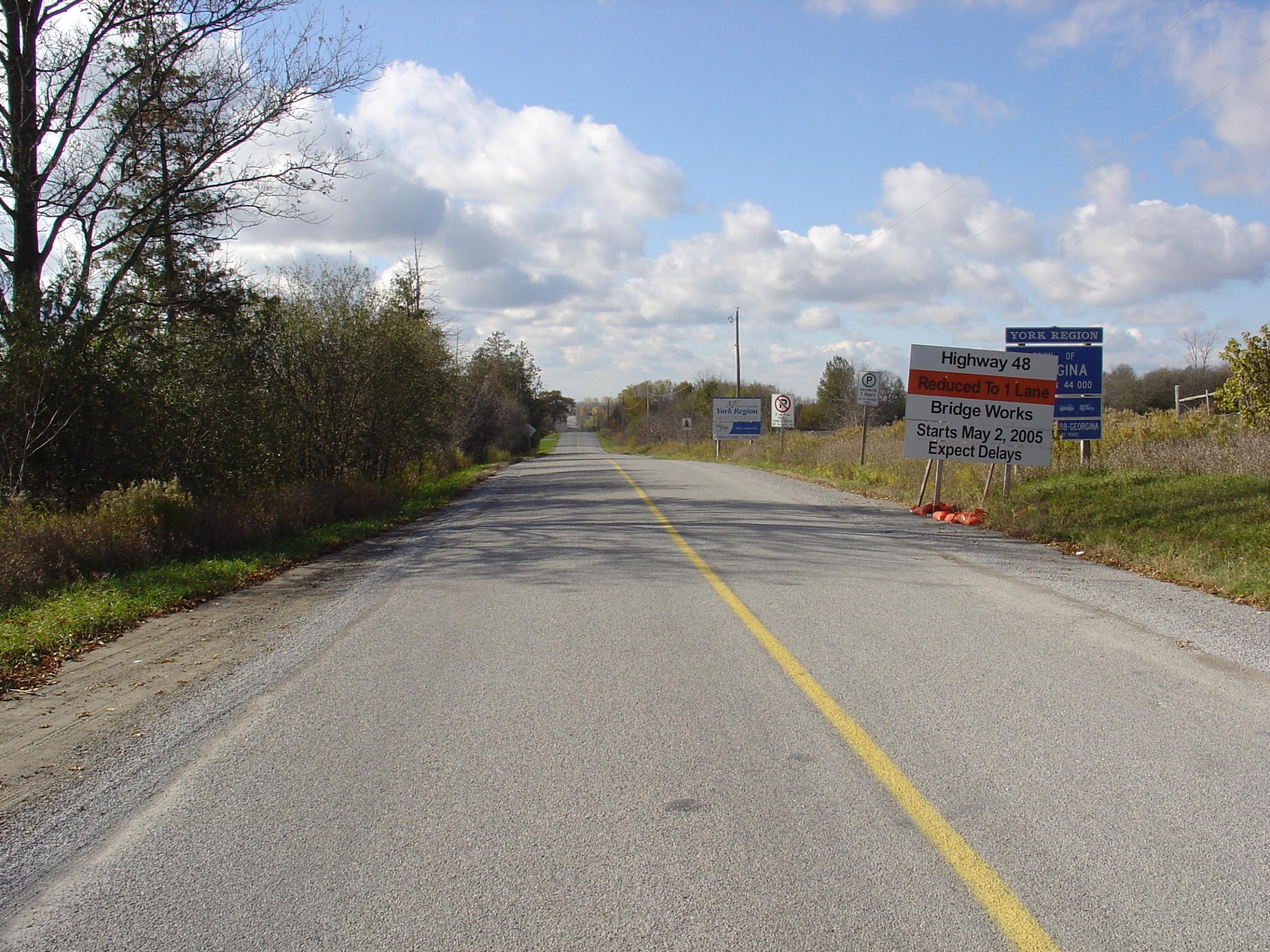 York Region, Single Chip Seal (Fiber), No Fog Seal
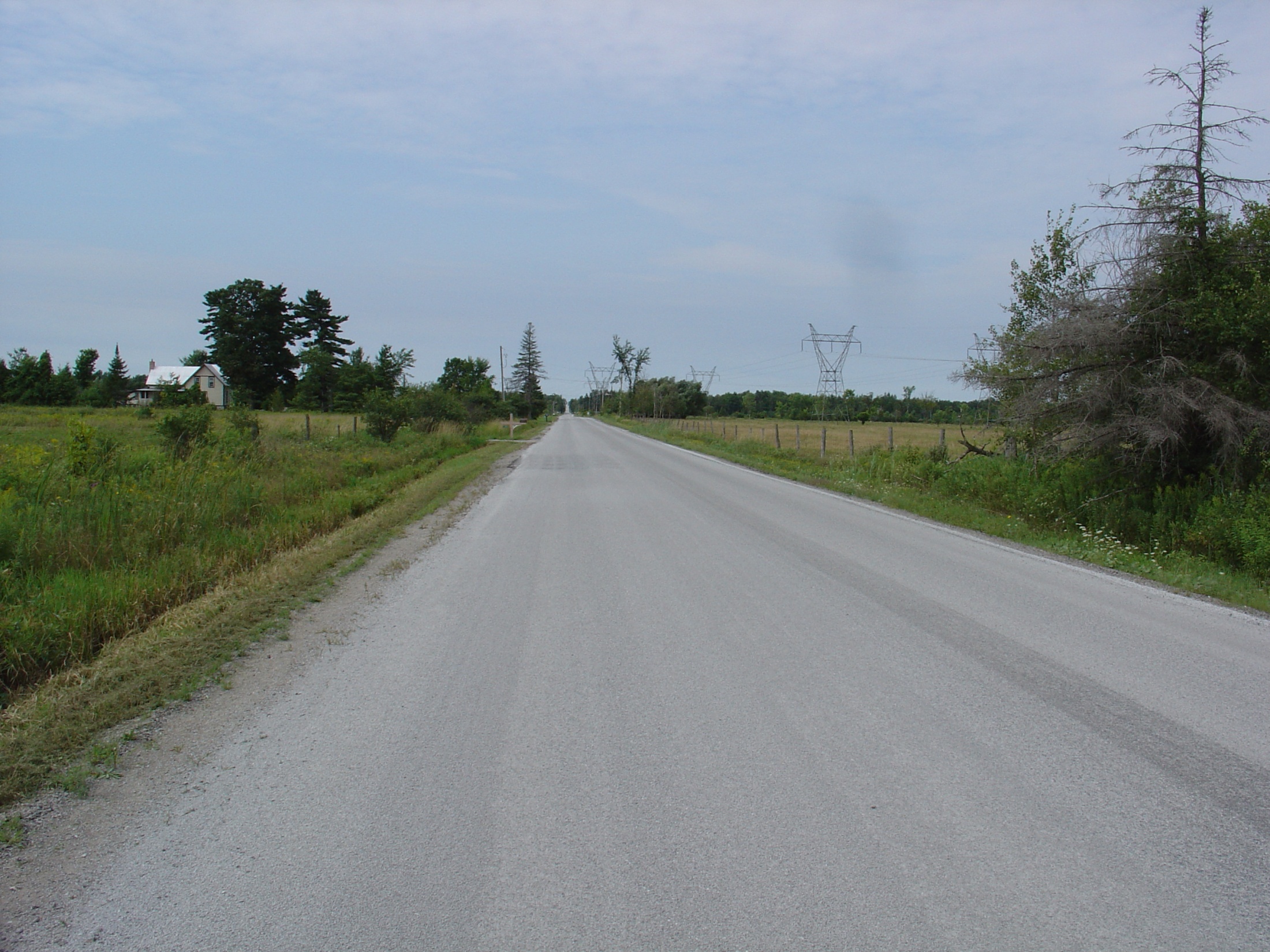 York Region, Double Chip Seal, No Fog Seal
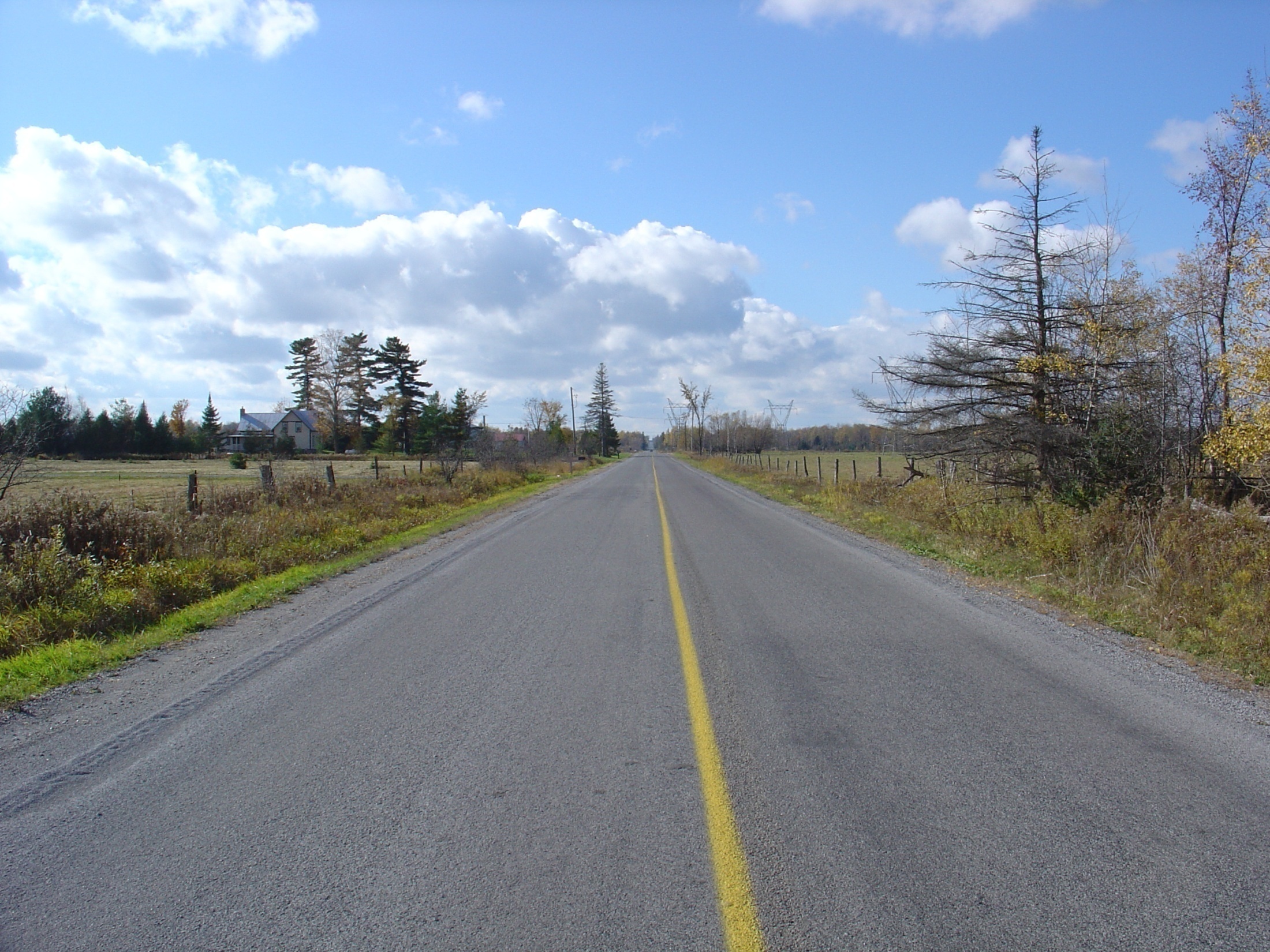 York Region, Single Chip Seal with Fog Seal
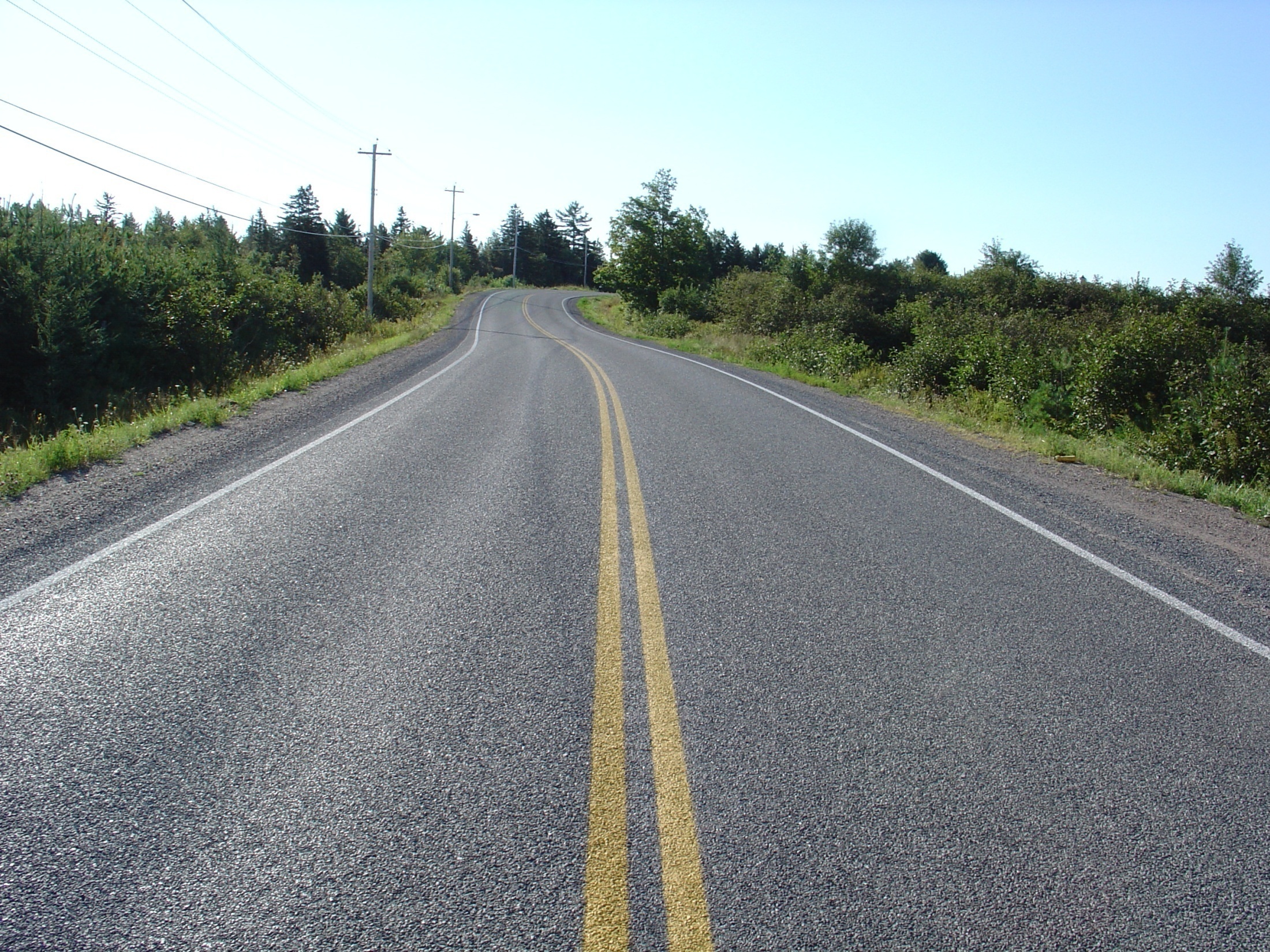 Nova Scotia, Single Chip Seal, No Fog Seal
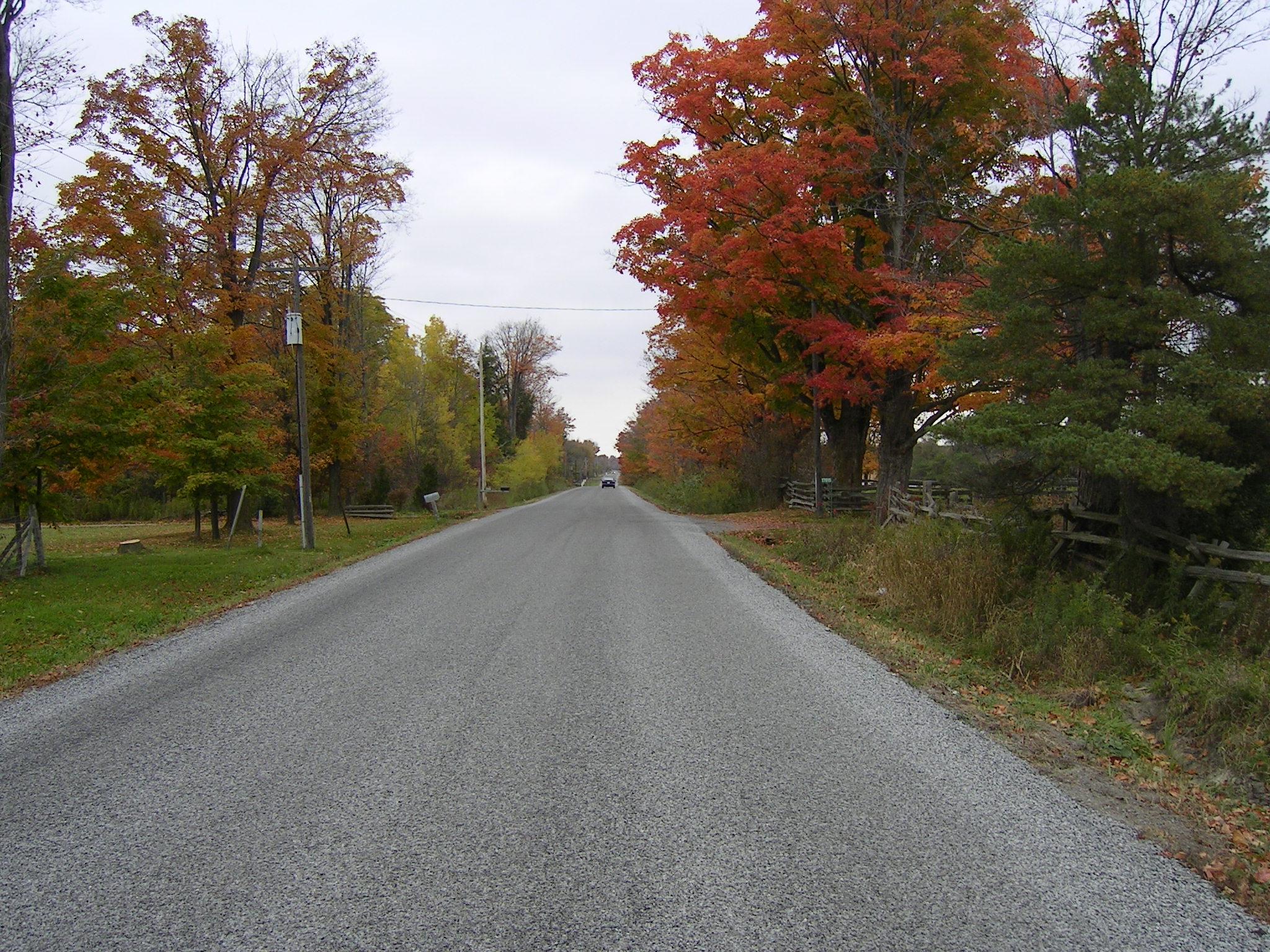 York Region, Single Chip Seal with Fog Seal
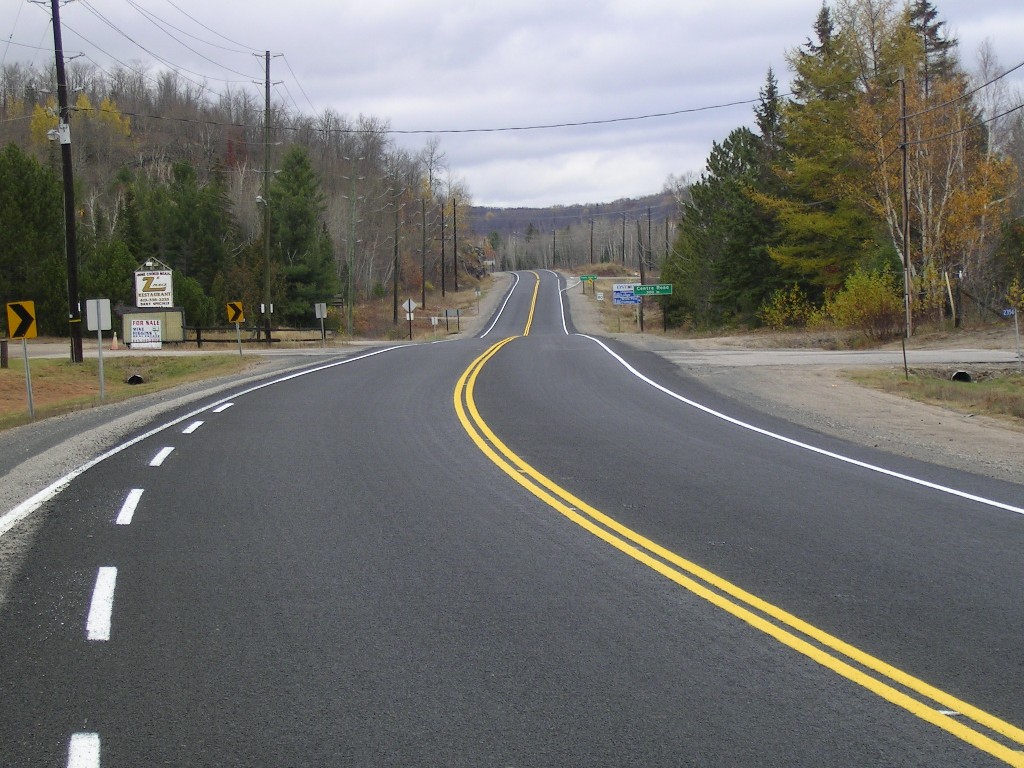 Hwy 127, Double Chip Seal, No Fog Seal
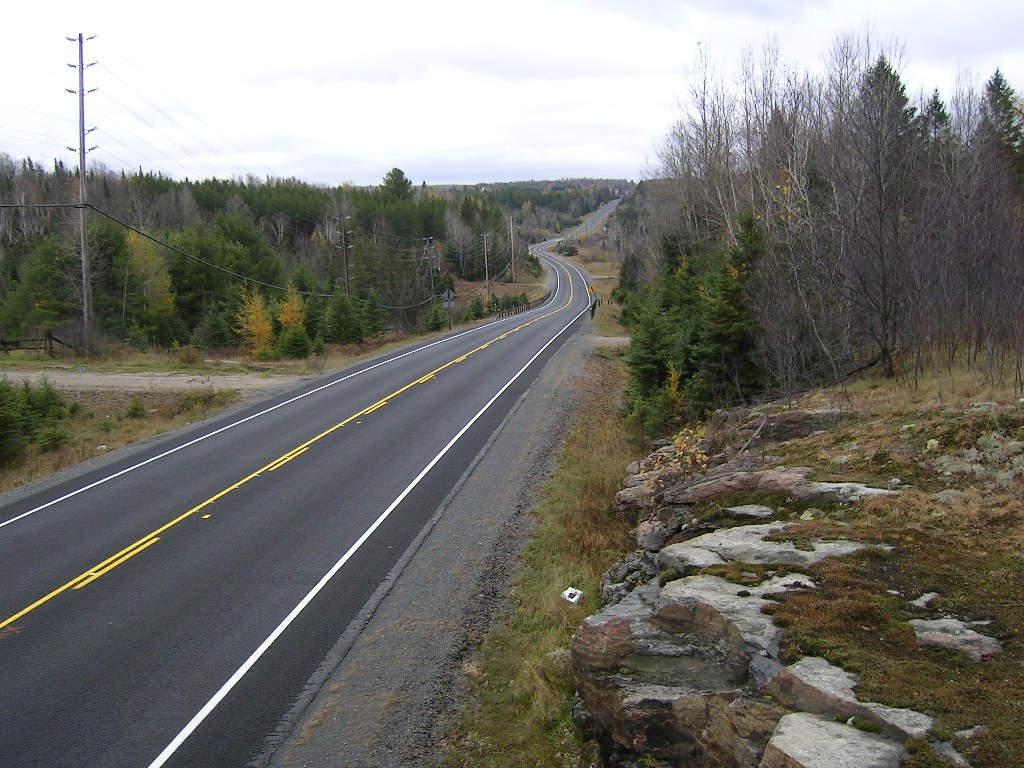 Hwy 127, Double Chip Seal, No Fog Seal
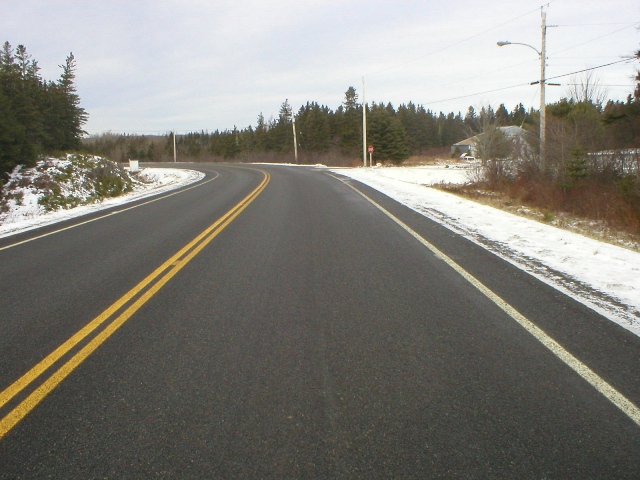 Nova Scotia, Single Chip Seal with Fog Seal
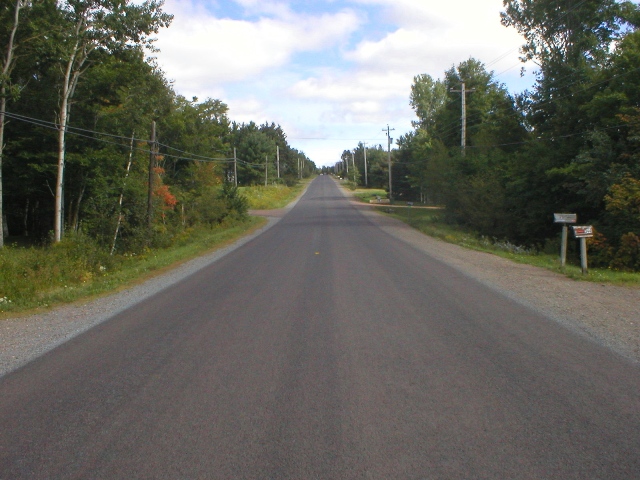 Nova Scotia, Single Chip Seal with Fog Seal
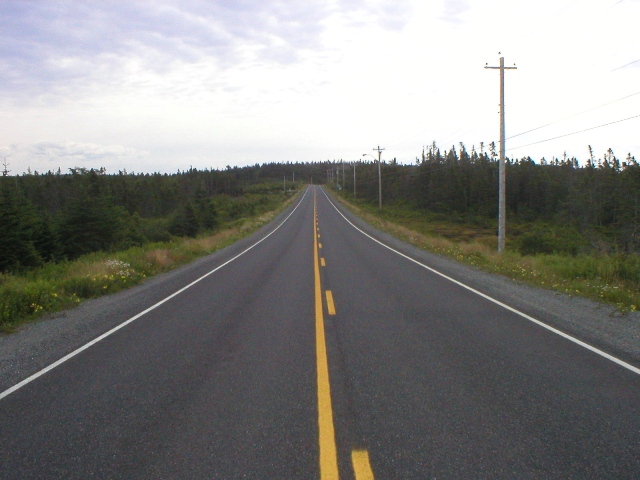 Nova Scotia, Single Chip Seal with Fog Seal
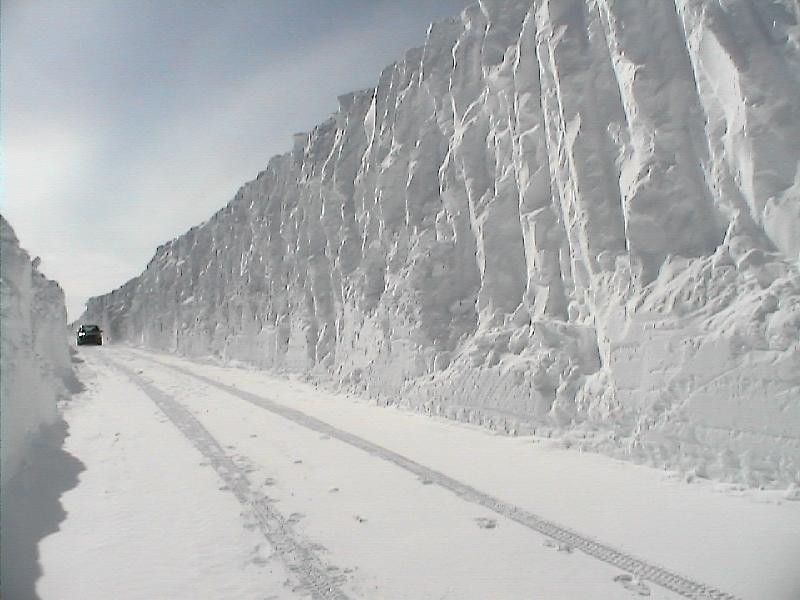 Thank you